Беречь природу – беречь Родину!
Выполнил учитель биологии  МКОУ «Митлиурибская ООШ»
Гаджиясулова Р.М.
совместно с учащимися 9-го класса
Акция «Беречь природу –беречь Родину!»
Подошли к глобальной проблеме  с рефератами о защите природы.
Глобальную проблему решим!
Приступаем  к решению глобальной проблемы очень деликатно.
Как же весело работать вместе и совмещать приятное с полезным!
Будет сложно, но мы справимся.
Какая же красивая у нас природа, когда она не загрязнена!
Вот так мы выглядим, когда довольны своей работой.
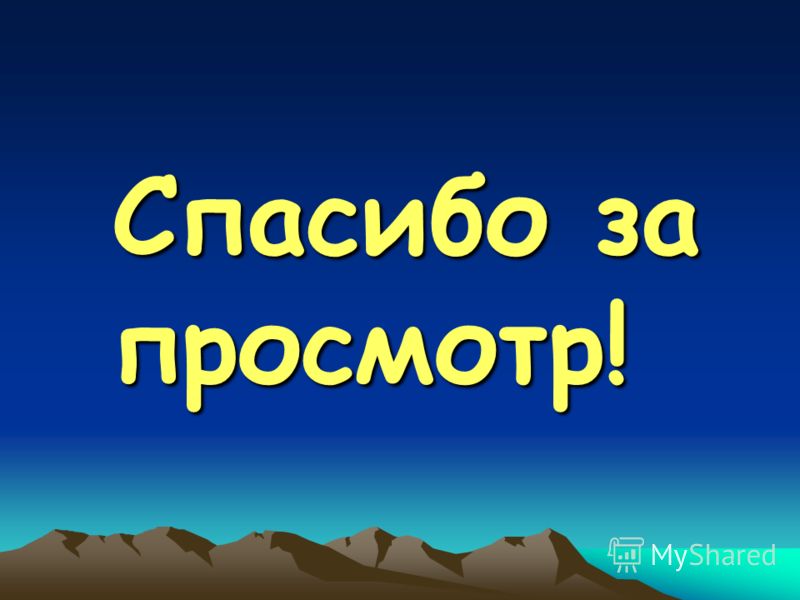 Спасибо  за просотр!